A Brief History of Motorolawith a Focus onSemiconductors in the ‘70s, ‘80s & ‘90s
August 18, 2022
By
Michael G. Collins

Especially prepared for the

IEEE CTS CTCN and LM
[Speaker Notes: NETFLIX – Inventing Anna]
Agenda
Early days – Galvin Manufacturing

Motorola Semiconductor
Birth of Semiconductors
Product Line
Applications
The split up
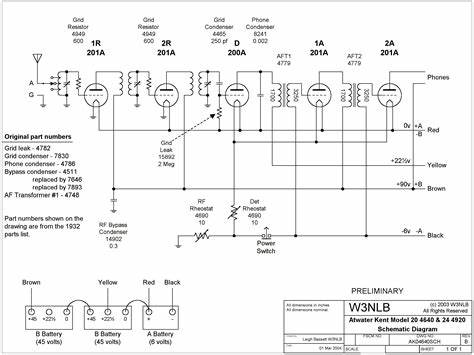 All early radios were battery powered
A Battery – 6 Volt 
B Battery – 45V
Batteries were consumable. Needed to be replaced
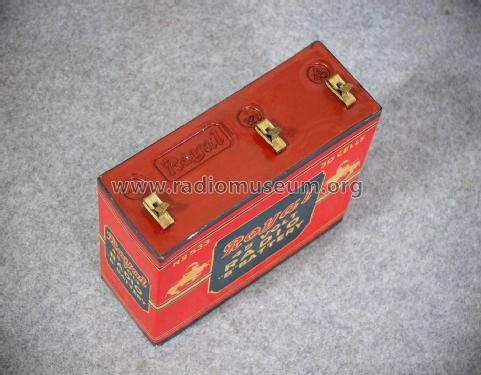 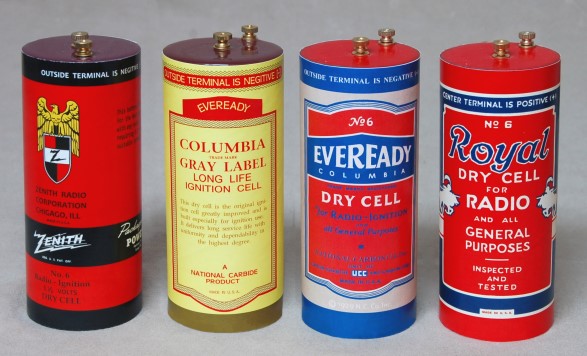 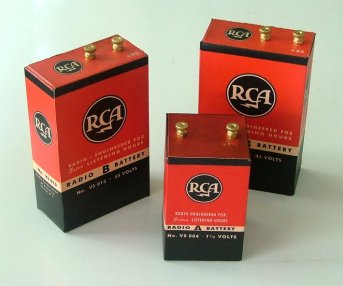 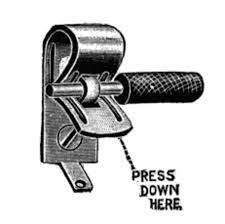 Fahnestock clip
Battery Eliminators – No need to buy batteries
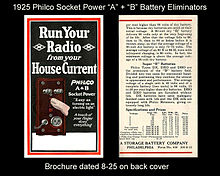 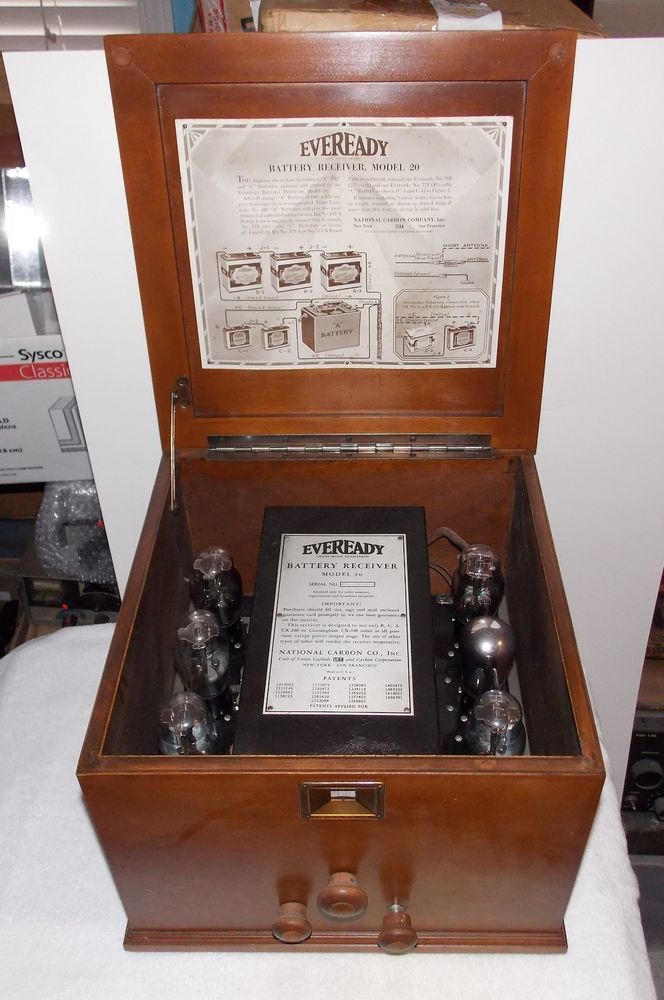 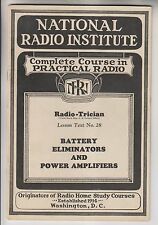 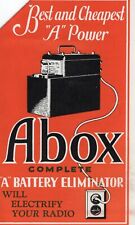 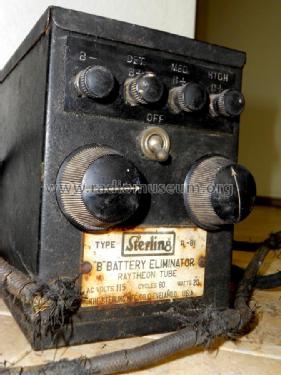 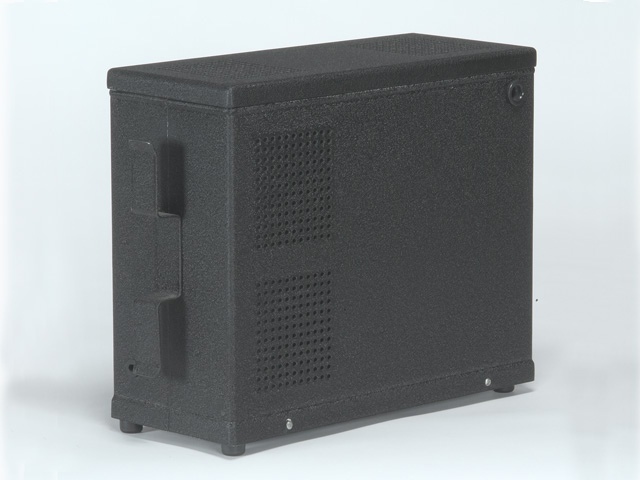 1920s ~ 35% of US households had electricity
As more US households had electricity, Battery Eliminators Became Popular
Battery Eliminators = Power Supply
MOTOROLA – The Beginning
1928 Motorola started in Chicago, Illinois, as Galvin Manufacturing Corporation by building battery eliminators.

Brothers, Paul V. and Joseph E. Galvin, purchased the bankrupt Stewart Battery Company's battery-eliminator plans and manufacturing equipment at auction for $750.









Galvin Manufacturing started making Battery Eliminators

Radio manufacturers started to integrate power supplies into their radios and the market for Battery Eliminators soon became obsolete.

Galvin Manufacturing needed other products
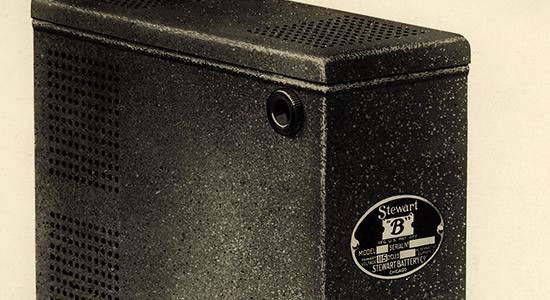 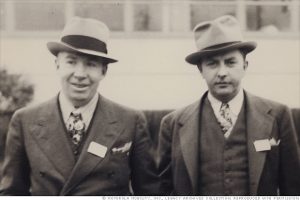 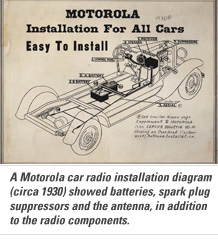 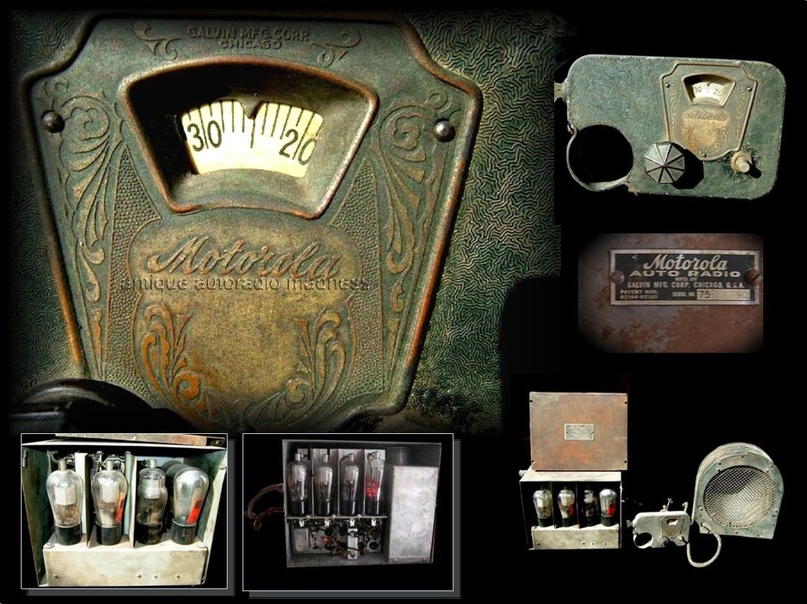 Paul Galvin learned that some radio technicians were installing sets in cars.
Challenged his engineers to design an inexpensive car radio that could be installed in most vehicles. 
Galvin demonstrated a working model of the radio at the June 1930 Radio Manufacturers Association convention in Atlantic City, New Jersey. 
Brought home enough orders to keep the company in business.
“Motorola” was created by linking "motor" (for motorcar) with "ola" (from Victrola)
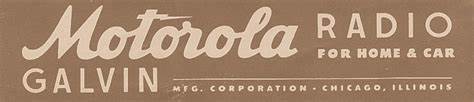 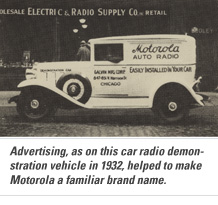 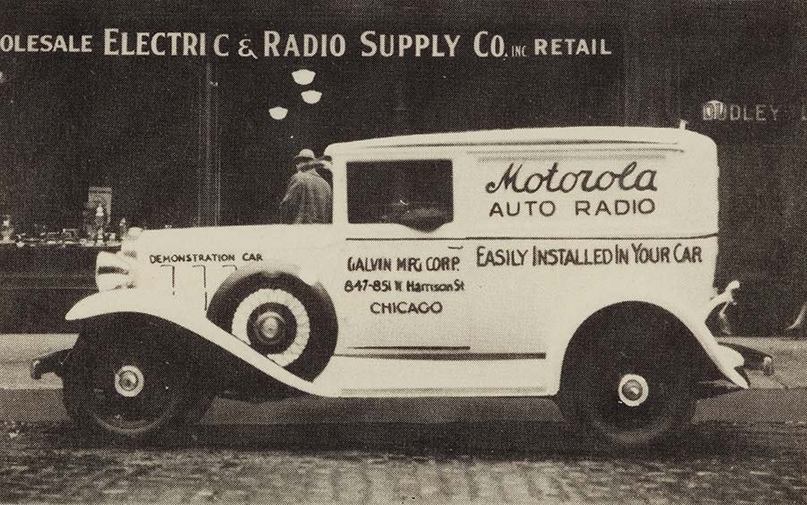 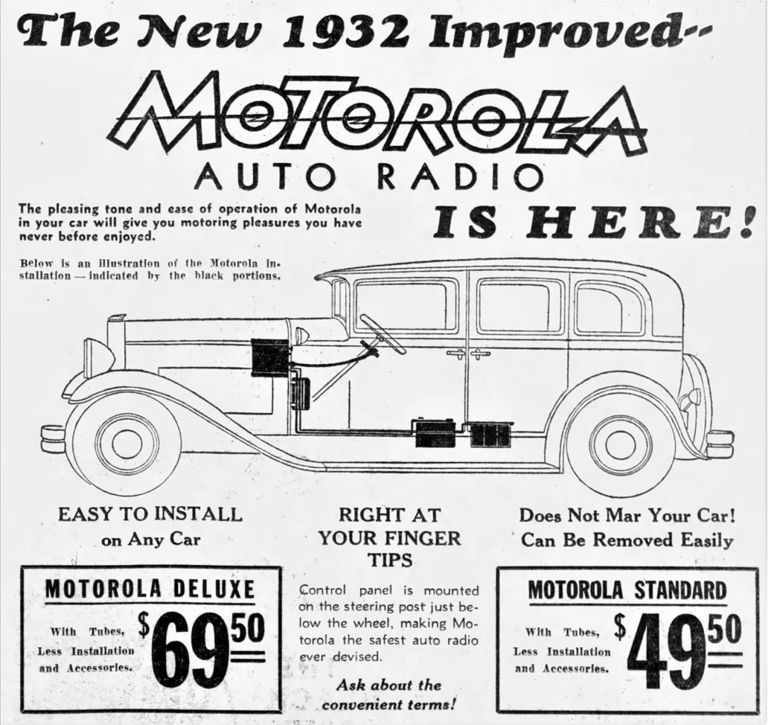 “Motorola” was created by linking "motor" (for motorcar) with "ola" (from Victrola)
Motorola went public in 1943,
became Motorola, Inc. in 1947
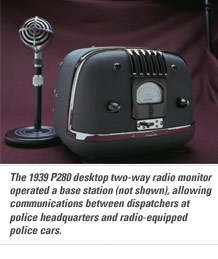 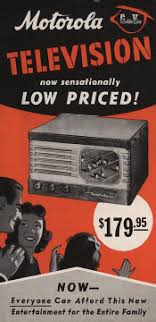 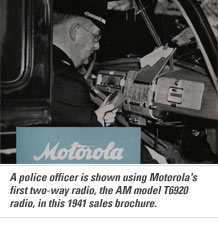 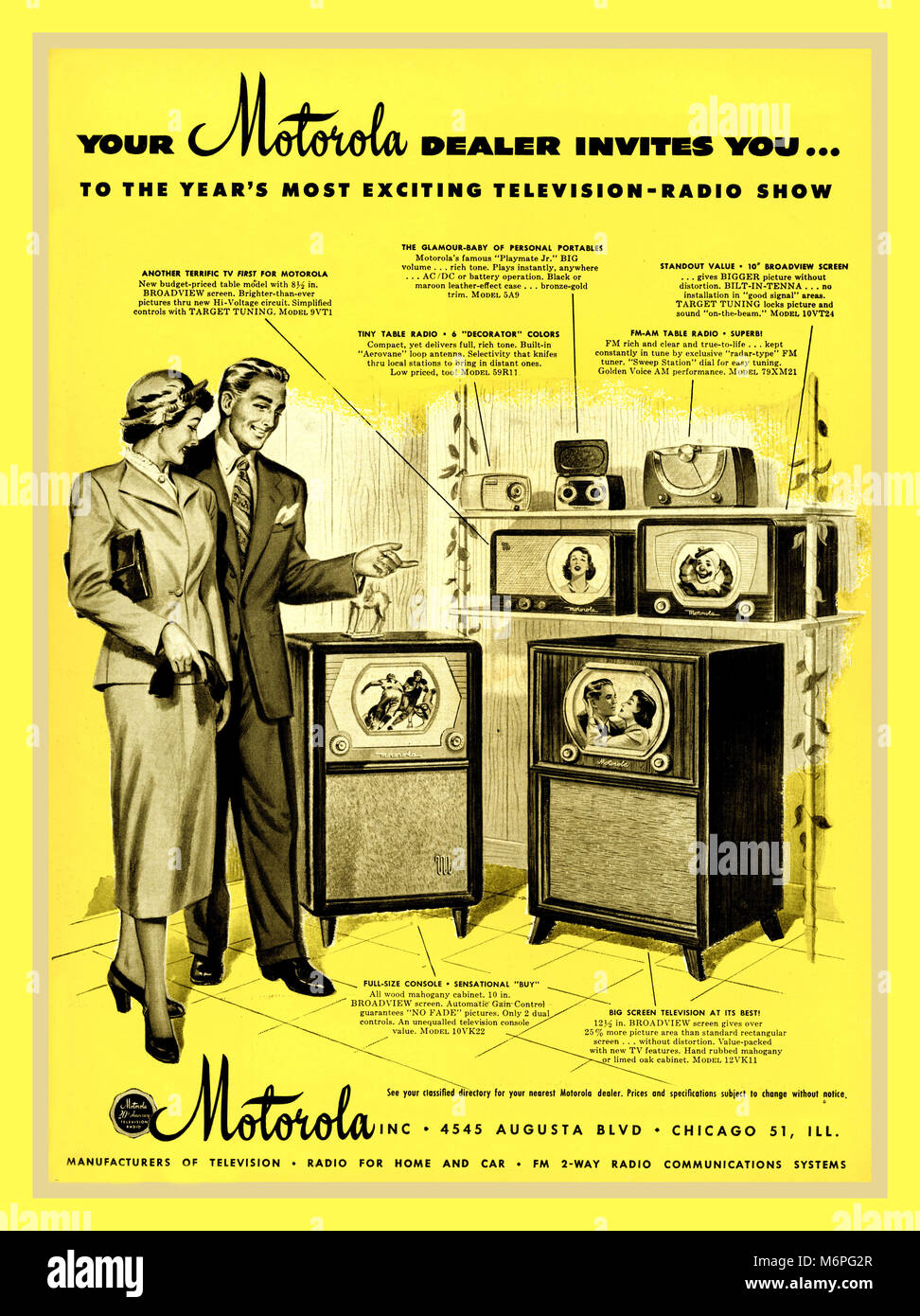 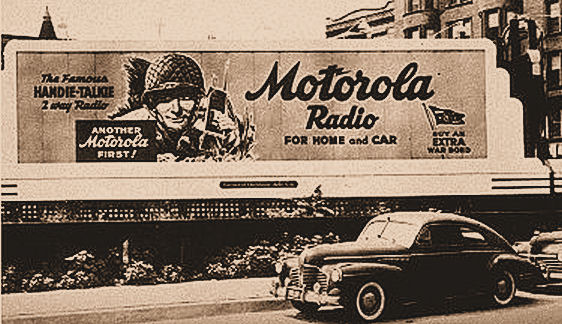 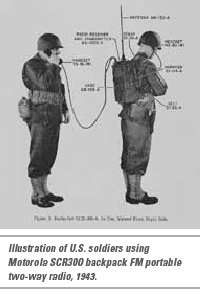 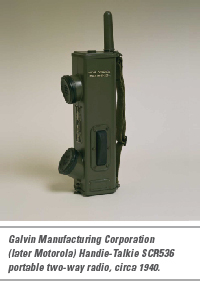 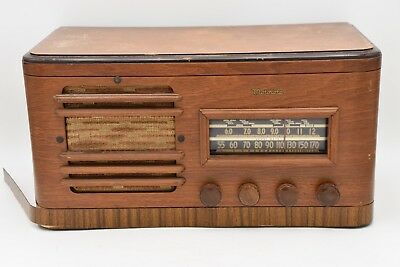 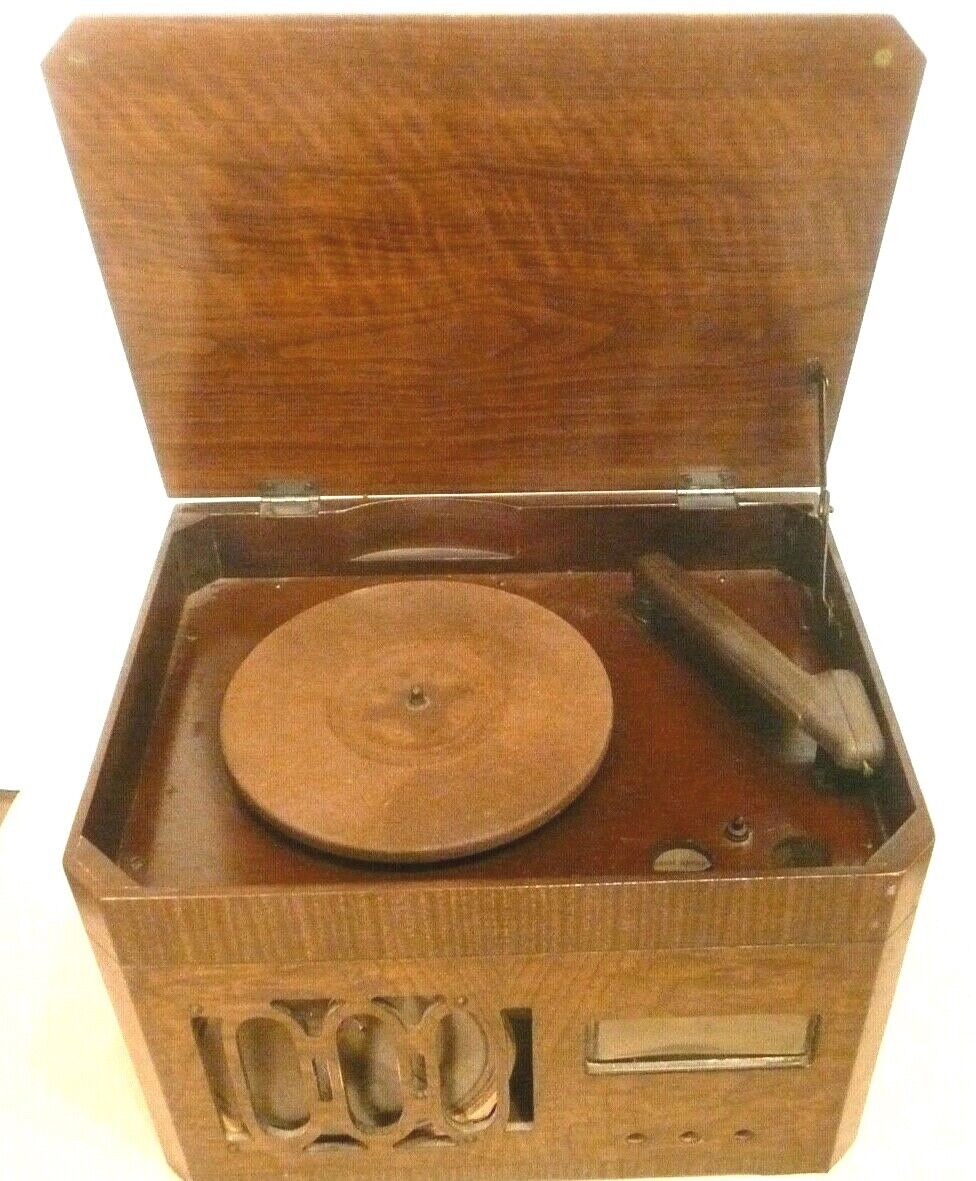 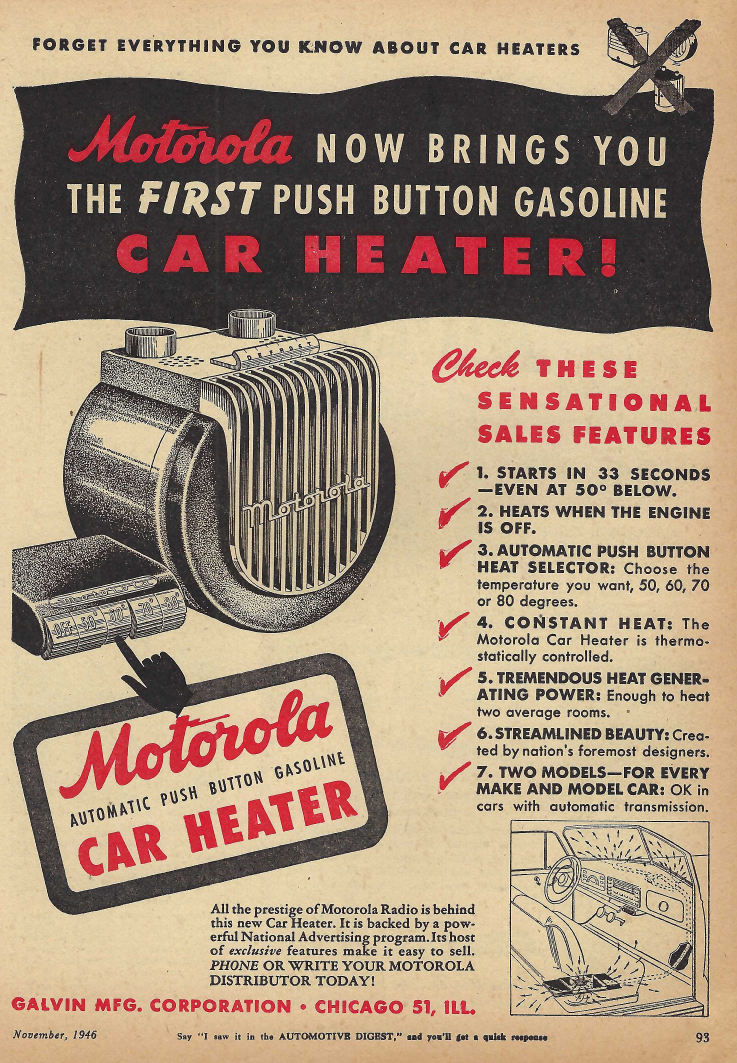 Motorola tried other automotive products
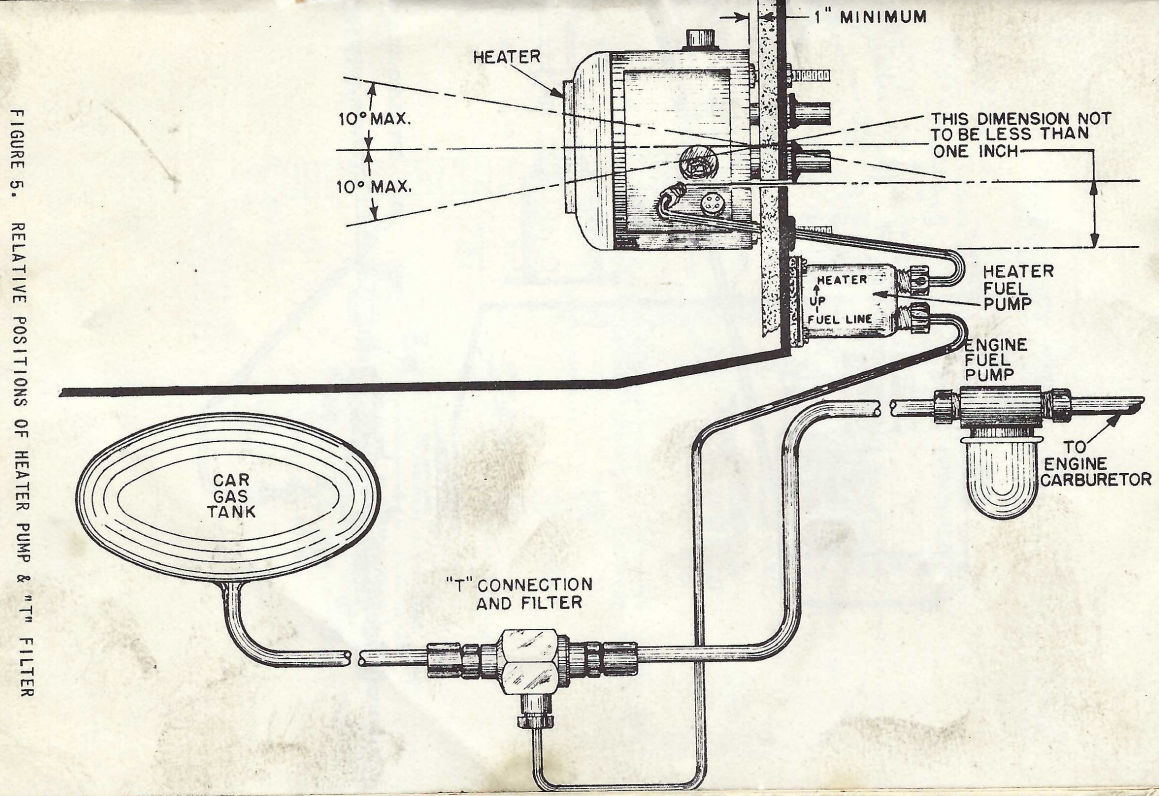 . . . not all were successful.
A Brief History of Semiconductorsfrom Conception to the first Transistor
Earliest Semiconductor application – Crystal Radio Cat Whisker, point contact rectifier
1909 - Physicist William Eccles discovered the crystal diode oscillator.
1926 - Physicist Julius Edgar Lilienfeld proposed and patented the concept of a field-effect transistor.
1947 - American physicists William Shockley, John Bardeen and Walter Brattain demonstrate point contact transistor at Bell Labs.
1949 - Motorola started a research and development laboratory in Phoenix, Arizona, to research new solid-state technology. (Dan Noble) 
1952 April - Over 100 representatives from 40 companies that had paid a $25,000 patent-licensing fee came for a nine-day Transistor Technology Symposium, including a visit to Western Electric's ultramodern transistor manufacturing plant in Allentown, PA. 
There were participants from such electronics titans as GE and RCA, as well as from then-small firms like Texas Instruments and Sony. 
1952 – Motorola licenses transistor technology from Bell Labs. 
Early Applications:
Power Supplies
Amplifier output stage
Automotive Alternators
1962 – Motorola Semiconductor had more than 4,000 components in the market.
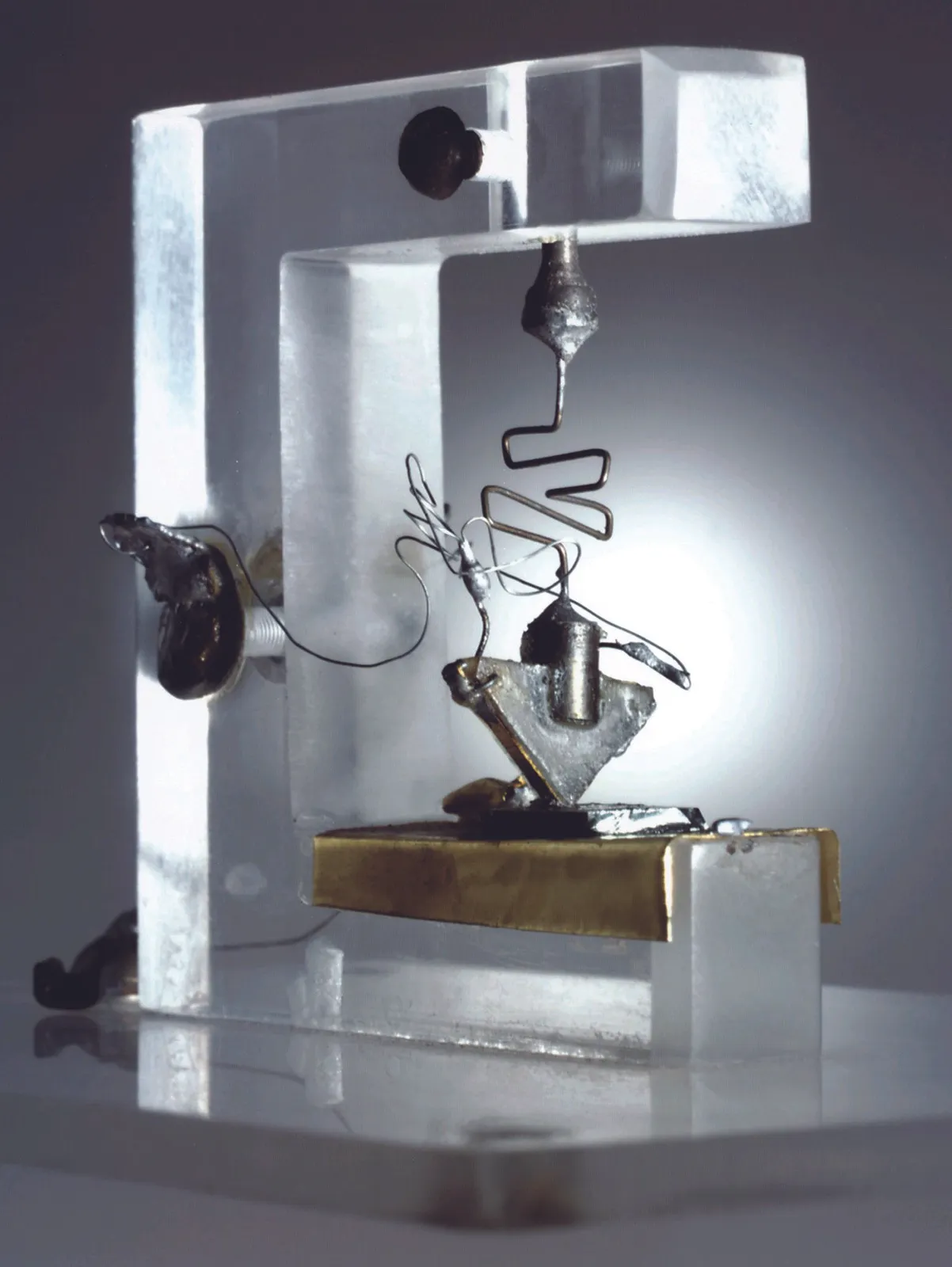 Logic
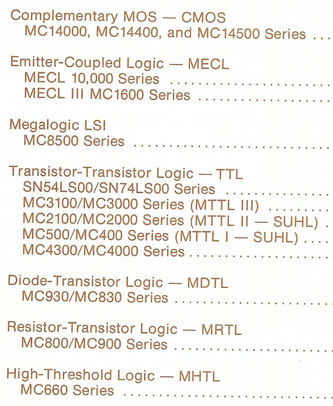 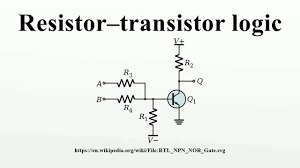 Metal Oxide Semiconductor Field Effect (MOSFET) Logic
Logic Family Examples
Emitter Coupled Logic
(Current Mode)
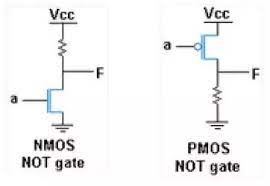 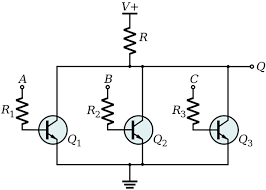 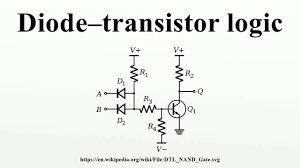 Complementary MOS(FET) Logic
1962 - Motorola introduced MECL I. Their first digital monolithic integrated circuit line.
1966 - MECL II
1968 - MECL III 1-nanosecond gate propagation time and 300 MHz flip-flop toggle rates.
1971 - 10,000 series (lower power consumption and controlled edge speeds)
1981 - The MECL 10H family.
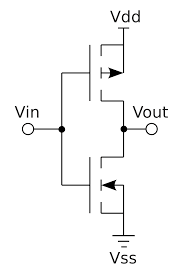 Transistor Transistor Logic
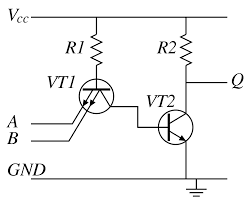 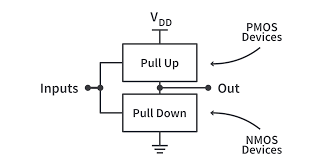 Linear & Interface
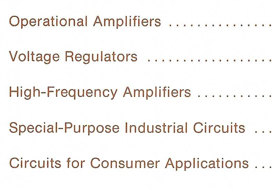 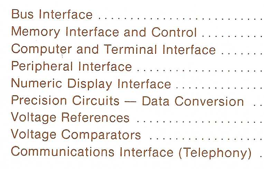 Driven by Mainframe Technology
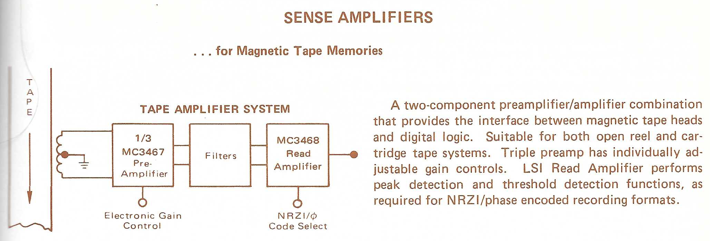 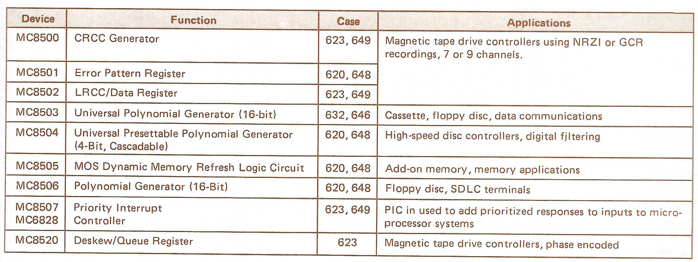 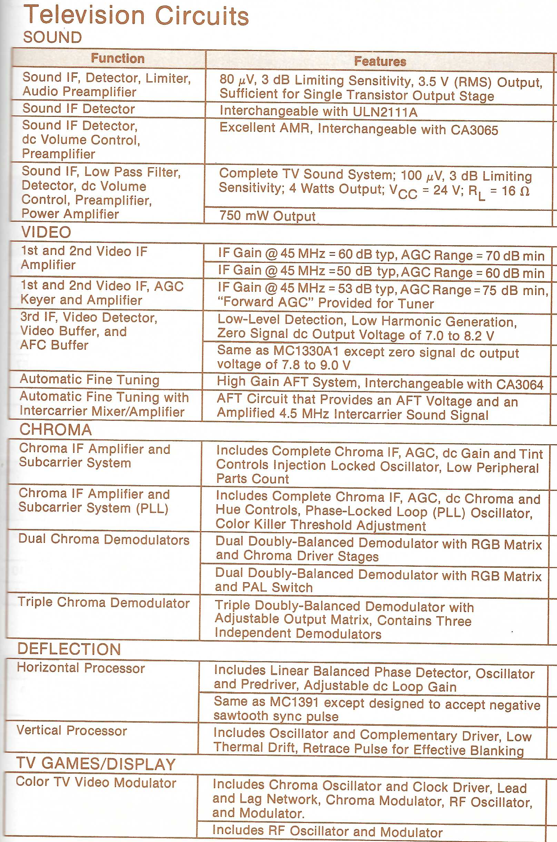 Consumer
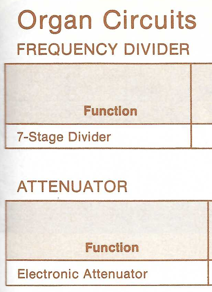 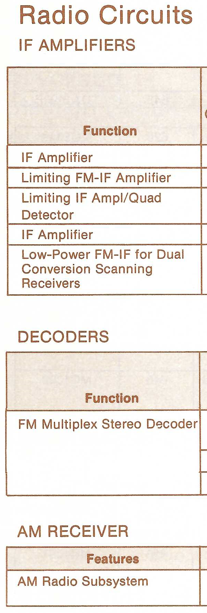 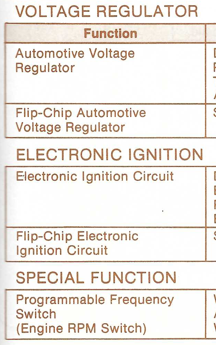 Discrete
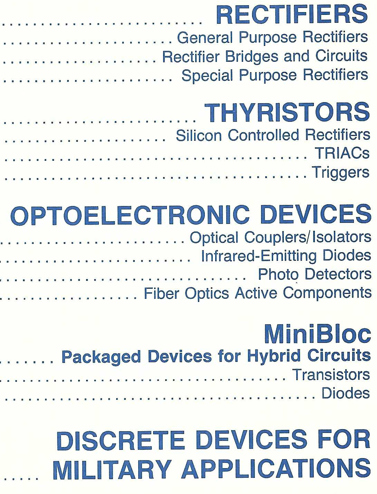 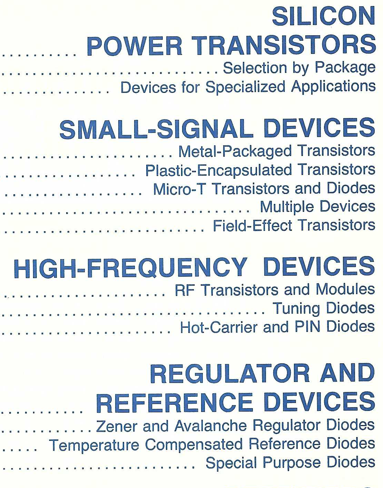 Specialty
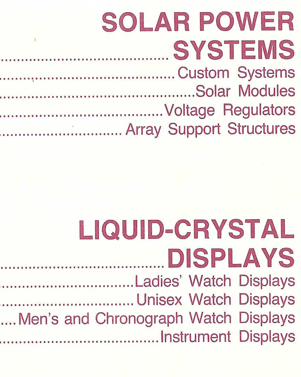 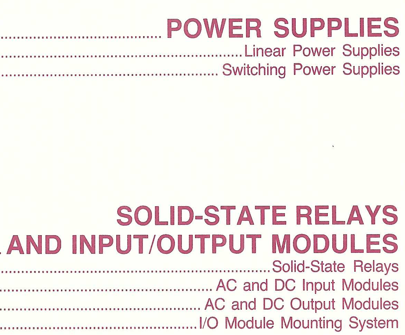 Vertical
Integration
Solar Power Systems
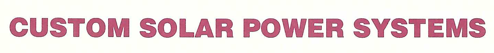 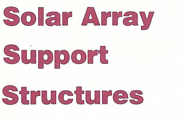 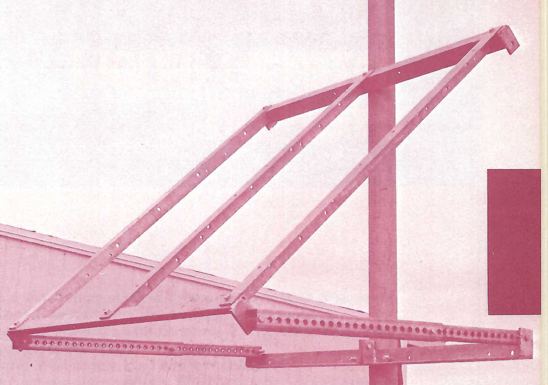 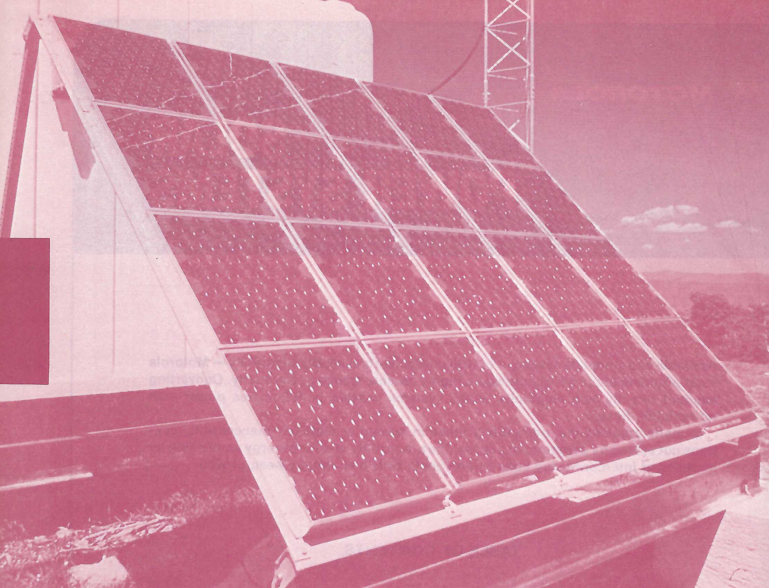 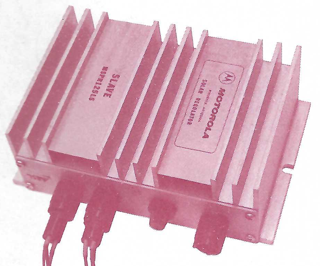 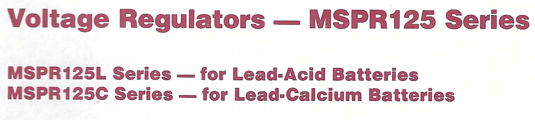 Liquid-Crystal Displays
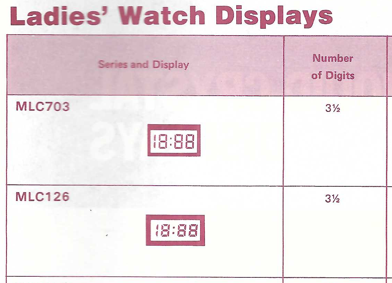 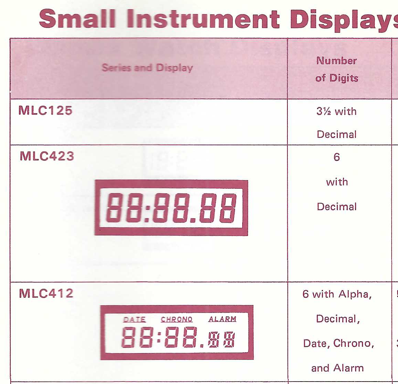 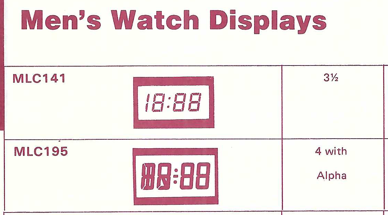 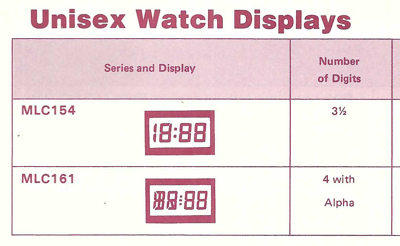 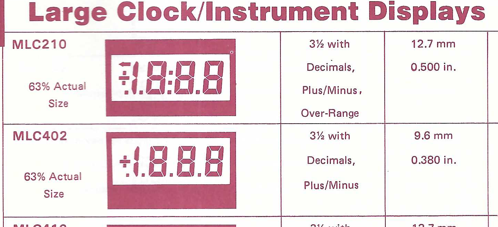 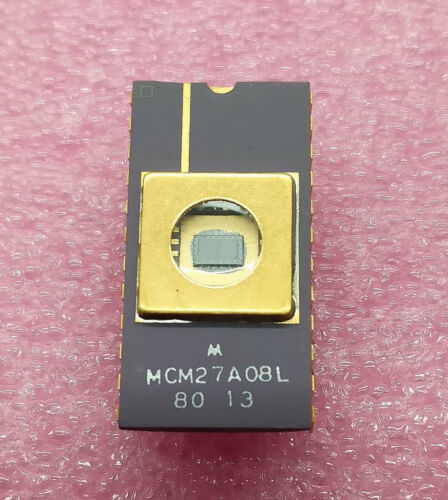 Memories
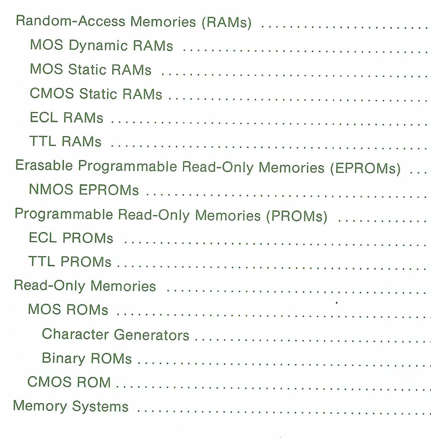 Bubble Memories
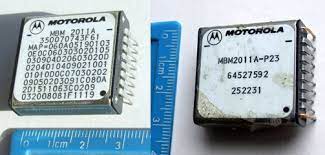 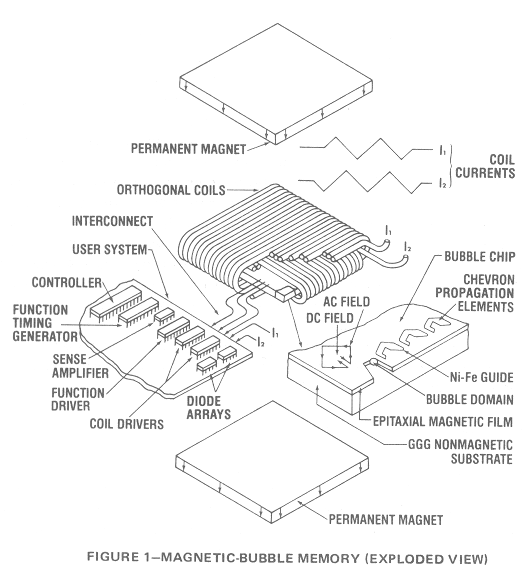 Memory System 3000
Year 1981
2MB Memory Card
12” x 18”
Cost $9,210
16 cards/19in Chassis
32MB/Chassis
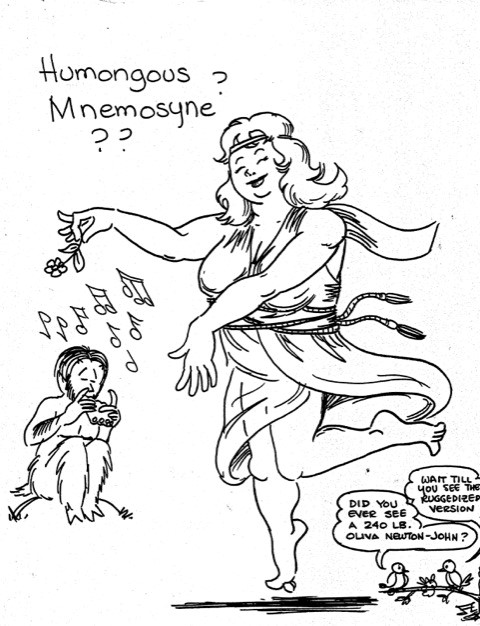 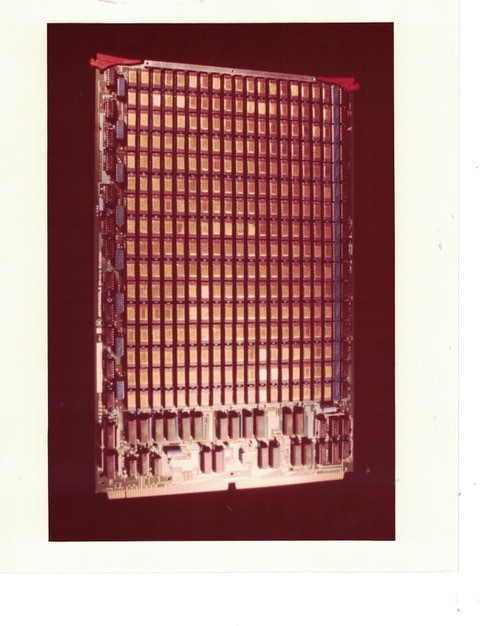 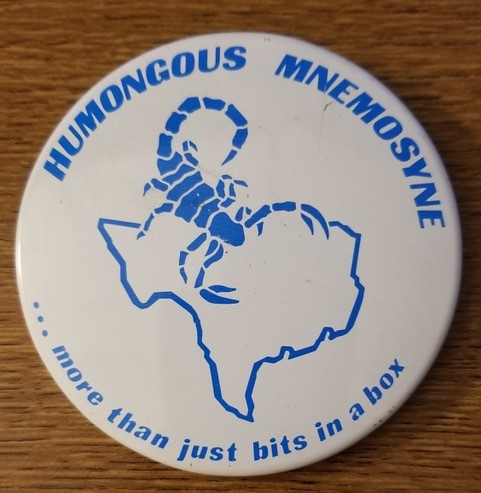 [Speaker Notes: Jeff Nutt – Marketing Manger
Things were different in the 1980s]
Packages – Speed Ranges – Temp Ranges
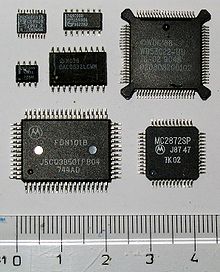 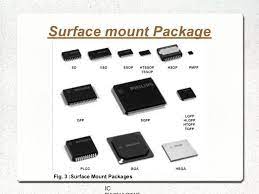 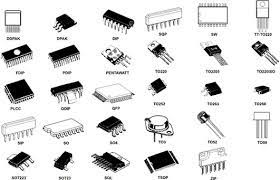 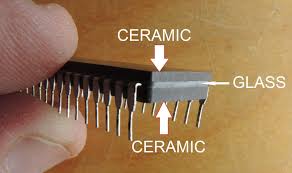 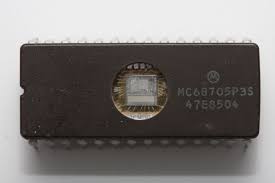 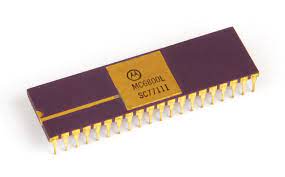 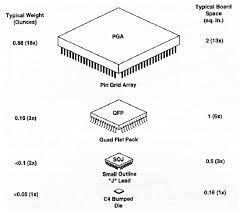 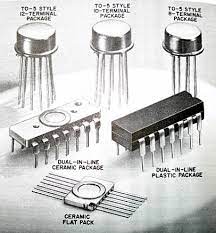 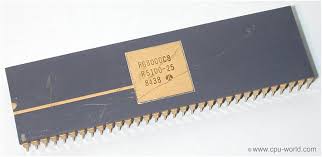 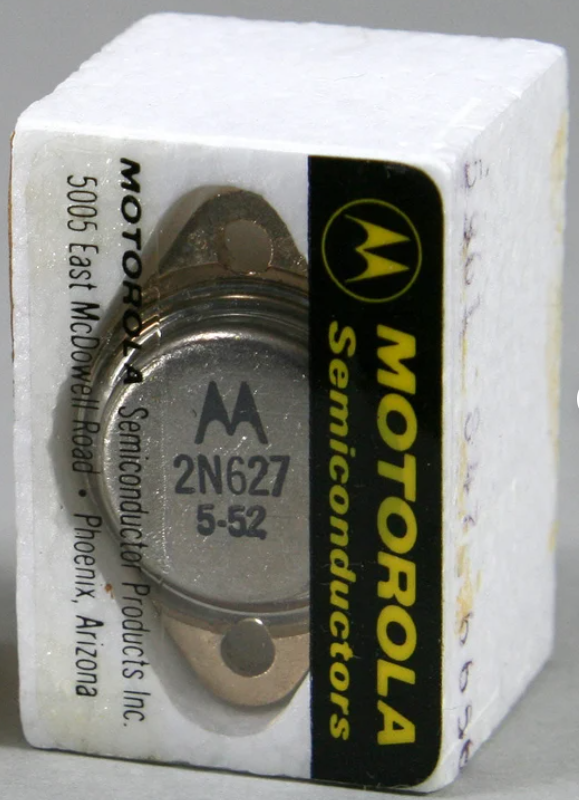 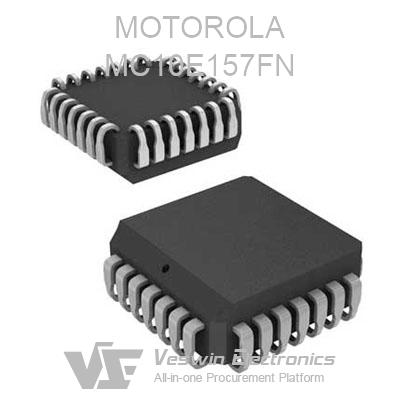 Temperature Ranges
Commercial:  0 to 70 °C
Industrial:  −40 to 85 °C
Military:   −55 to 125 °C
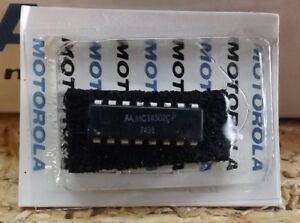 One Die could be a dozen parts

Motorola SPS was a broad line supplier with
 OVER 25,000 unique products!
[Speaker Notes: As an FAE, this is what I had to support. 
All products over all applications over thousands of customers.

No way I could do this

I was a Paid Professional Data Sheet Reader.]
Processors & Peripherals
4 Bit
141000
CMOS (TI)
2900
TTL - AMD
10800
ECL
MC14500
1-Bit
6809
Intel
8051
8 Bit
6801
6800
146805
CMOS
6805
16/32 Bit & Peripherals
68000
32-64 Bit
Industrial Control
88000
RISC
PowerPC
AIM
Other
DSP96000
96 Bit
LonWorks
Neuron
DSP56000
24 Bit
VeCOMP701
Vector
DSP56100
16 Bit
[Speaker Notes: Too many processors to list

Intel Processor was 8051. Used in Engine Control for Motorola Seguin.

Who knows about Motorola Seguin? Show of Hands.
Car Radios
Microwave Front Panels
Engine Controls


LonWorks – Neuron Chip
http://147.32.193.59/semi/motorola/books/sg73/pdf/2_7lon_msg.pdf

Highlight the MC14500 – The processor that thought he could.]
MC14500B 1-bit Processor (1977)
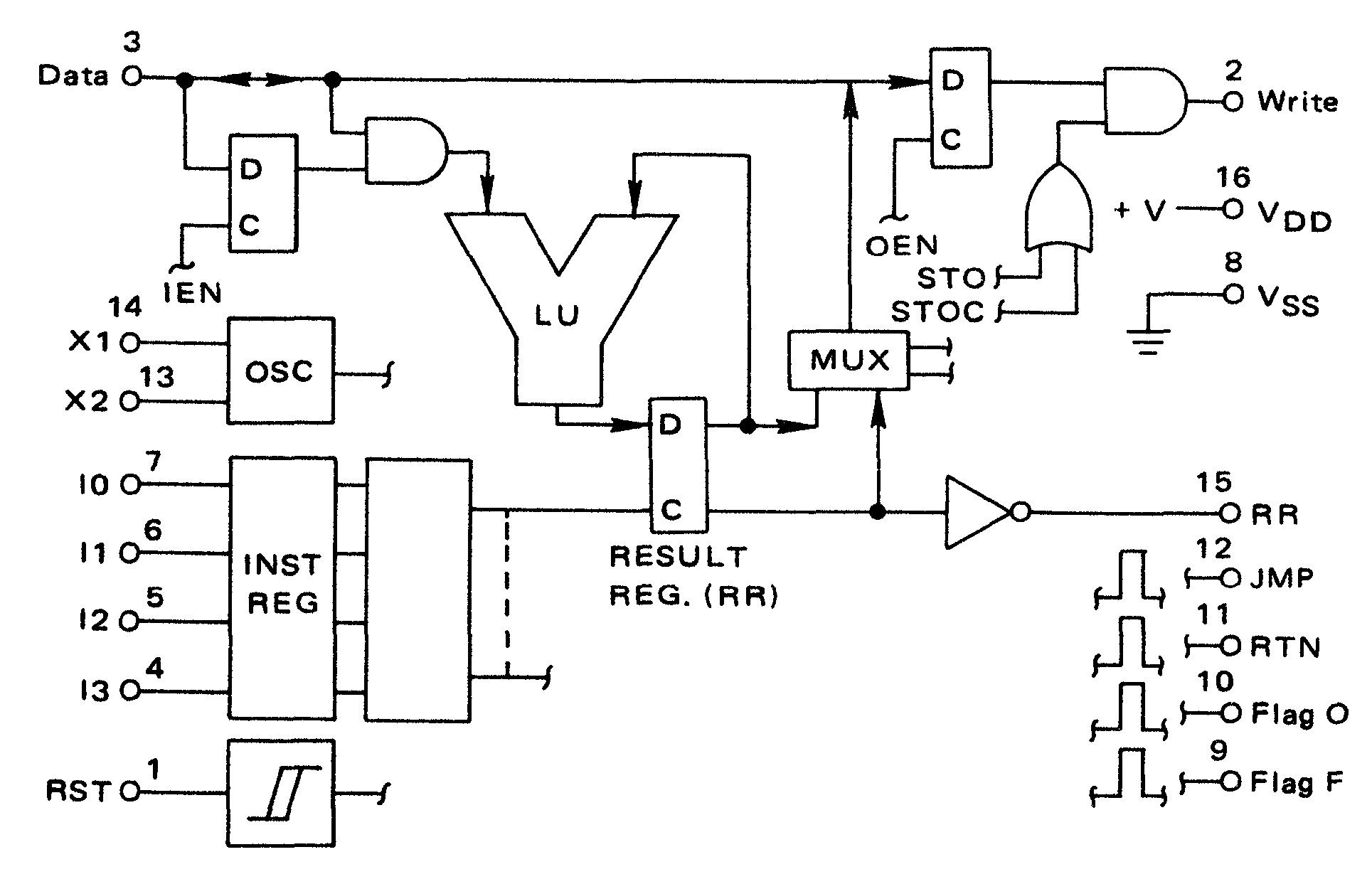 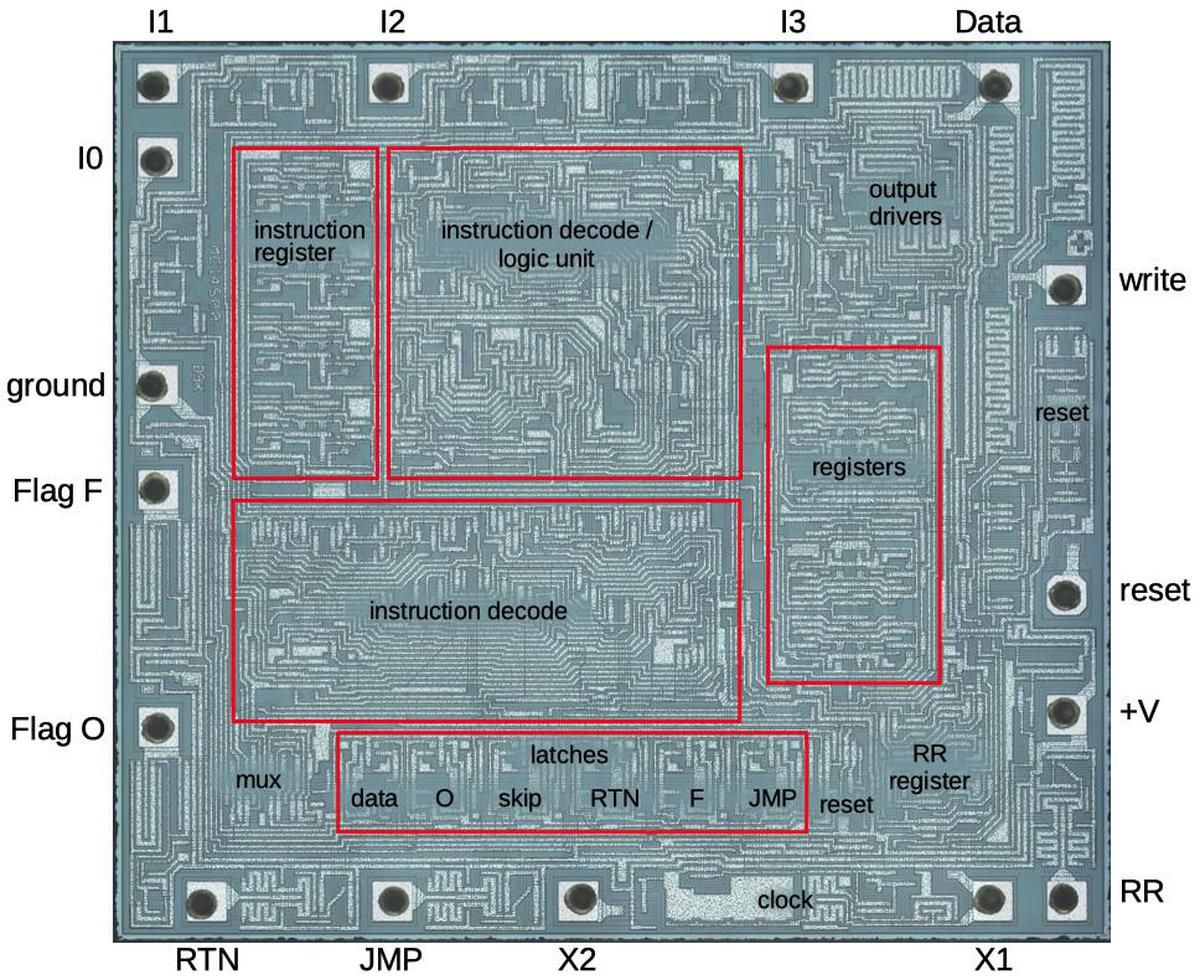 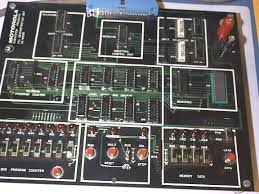 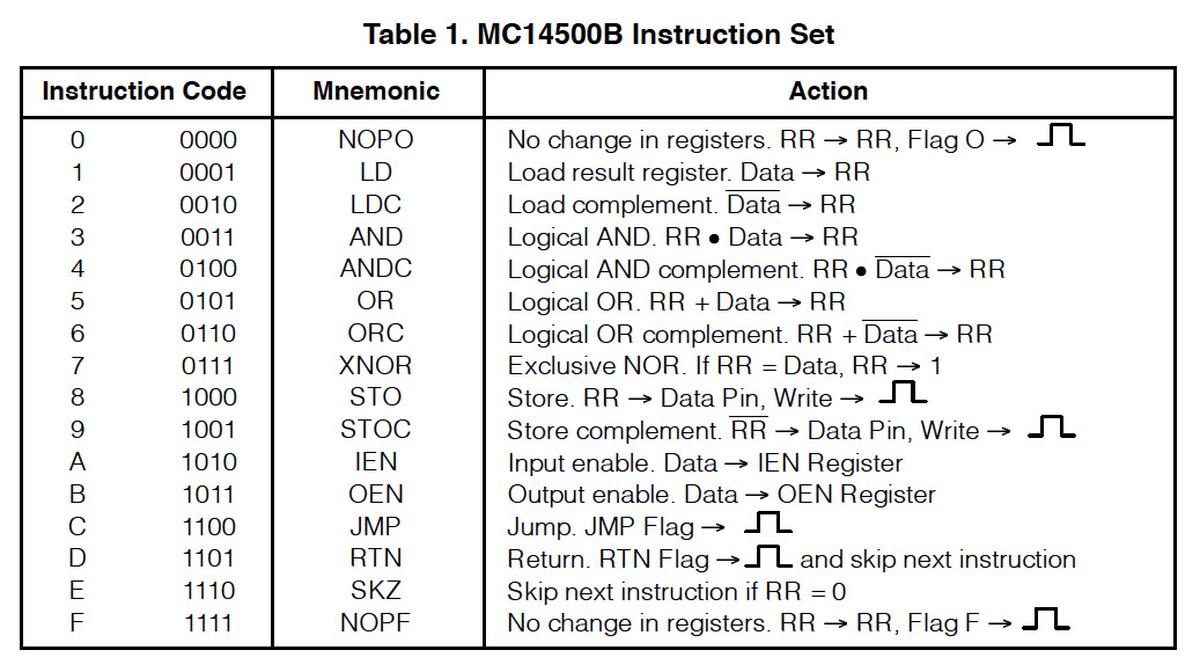 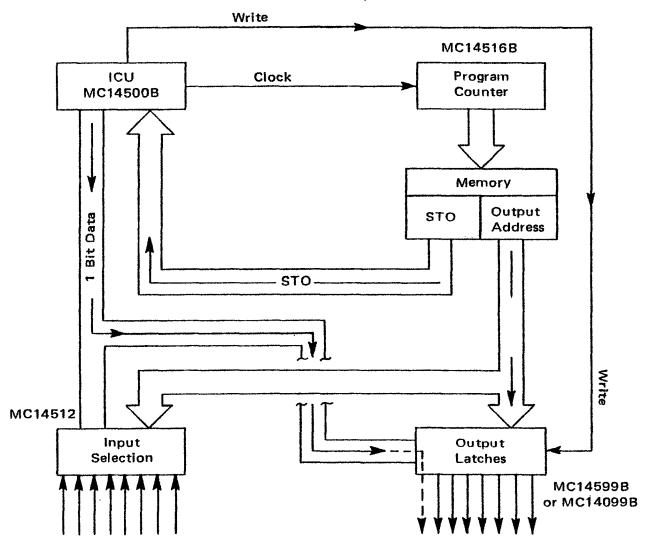 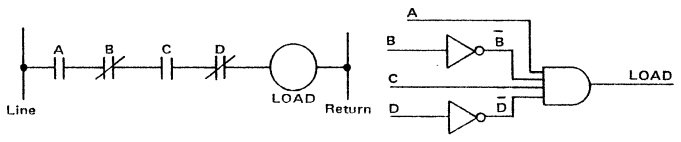 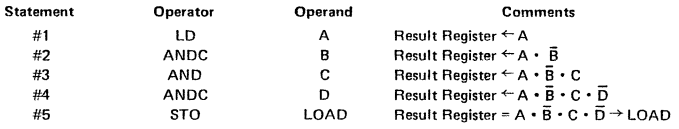 [Speaker Notes: Customer called and asked if there was a floating point package for this chip?

I had to decline]
MC14500 1-bit Processor Derivatives
Vacuum Tube Implementation
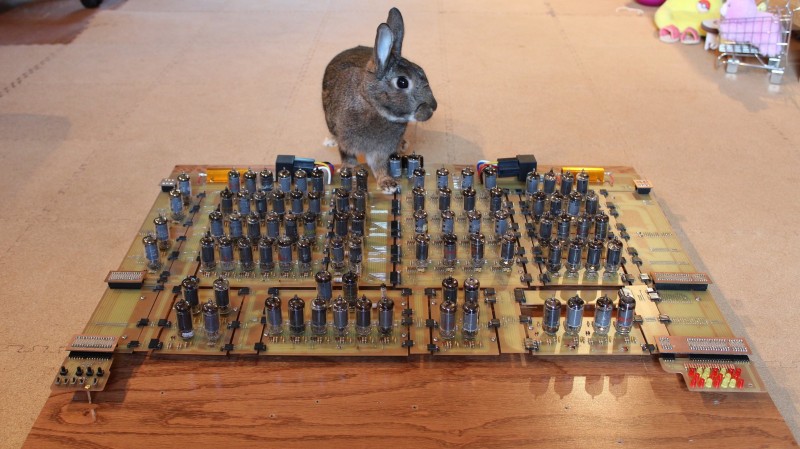 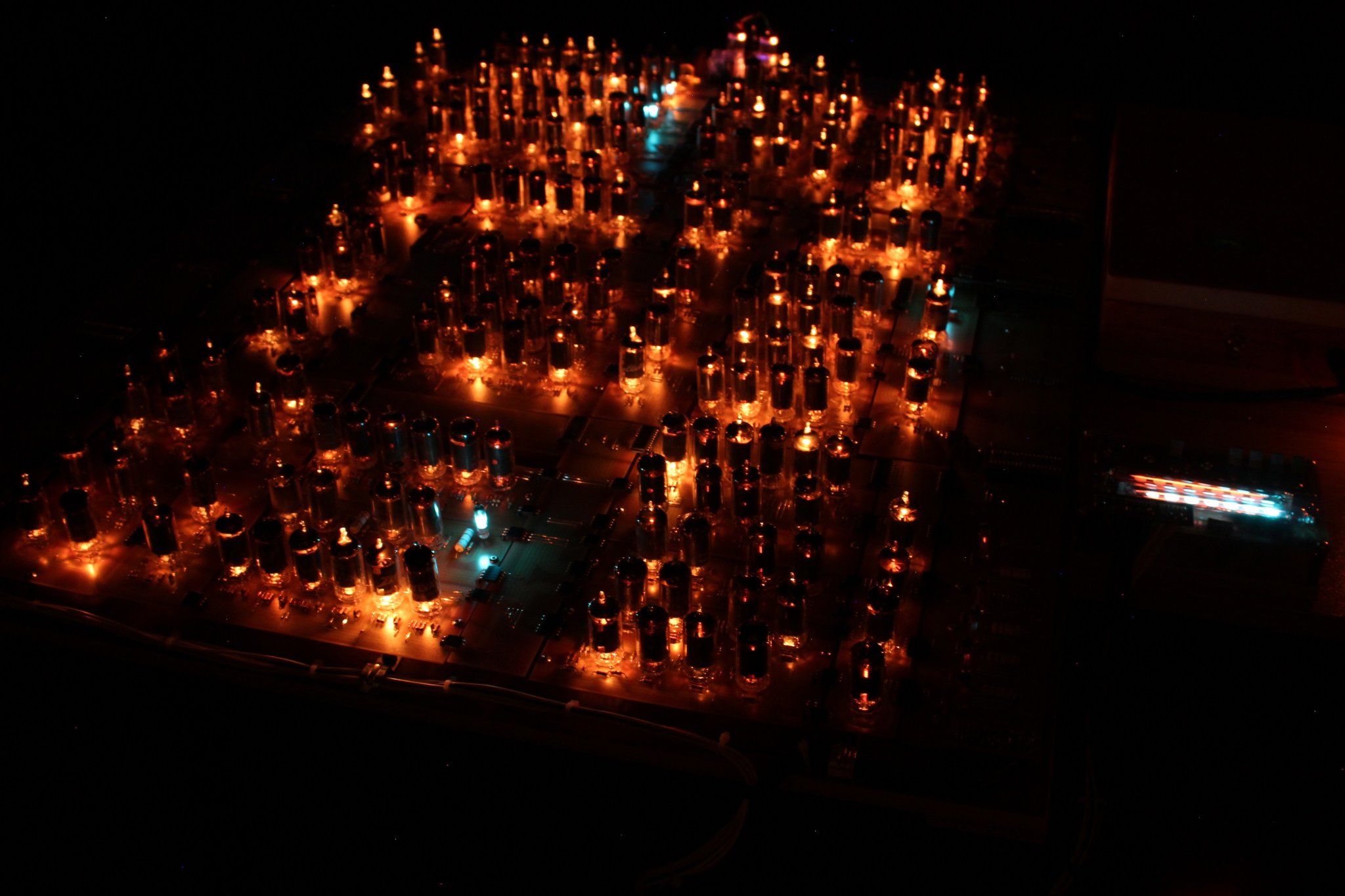 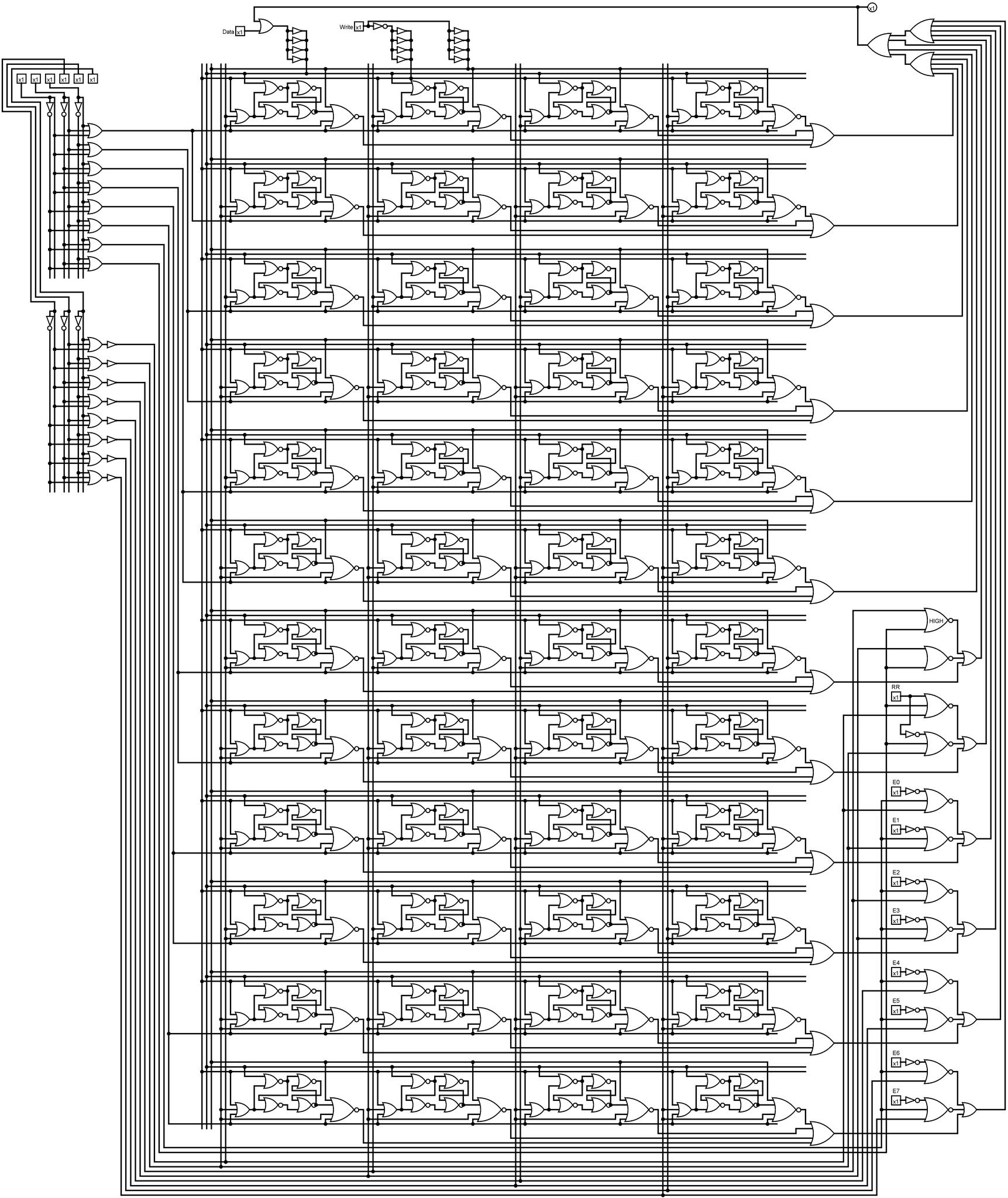 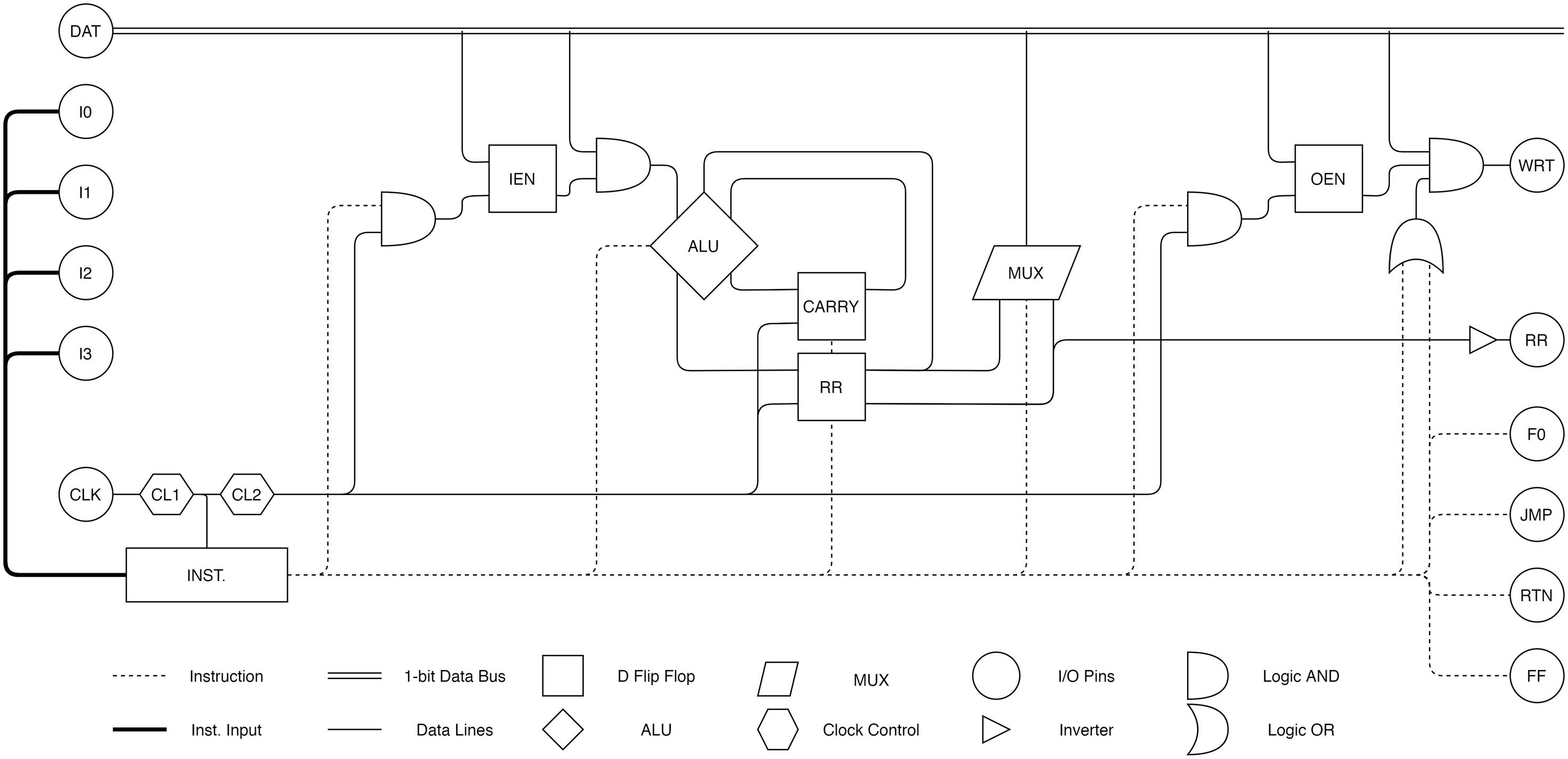 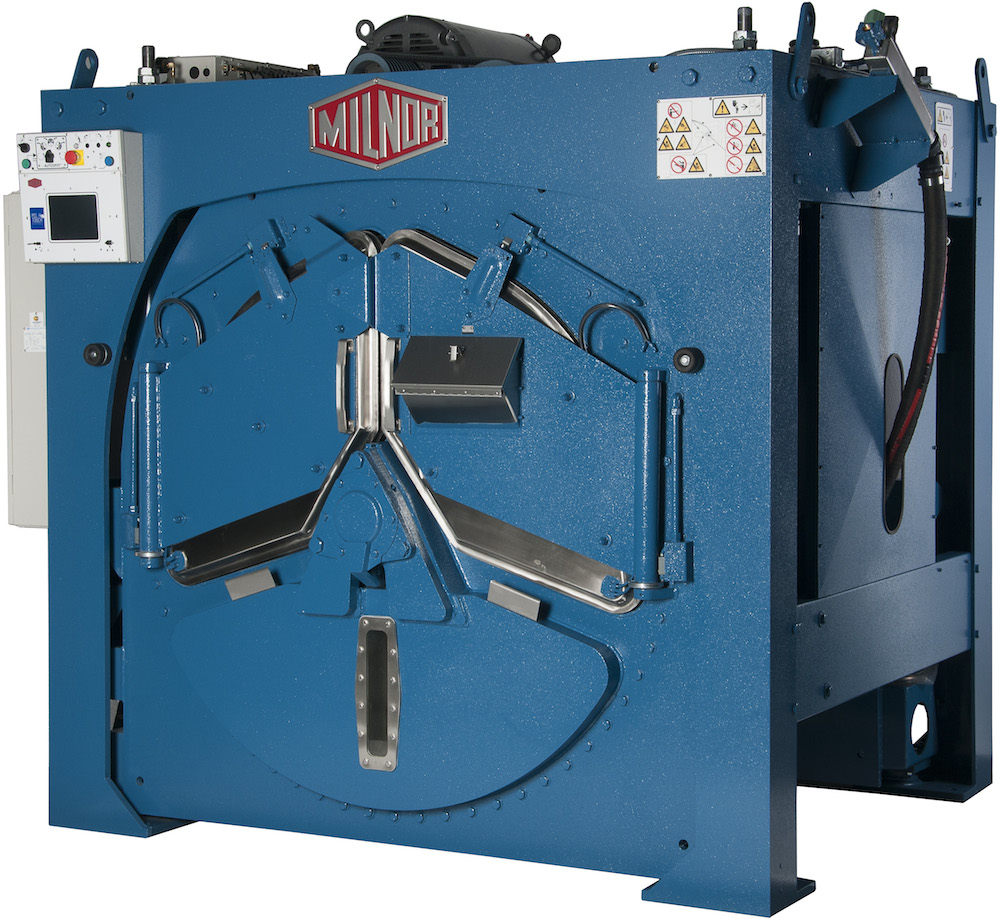 PELLERIN MILNOR
New Orleans
Industrial Washers
& Dryers
APPLICATIONS
DISTRIBUTORS
Hall-Mark
Hamilton/Avnet
Schweber
Sterling
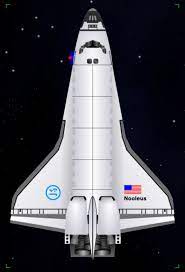 DATAPOINT
San Antonio
Terminals
Networking
Created 8008
OEHLER Research
Austin
Ballistic Testing
NASA
Houston
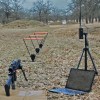 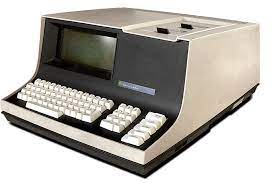 INTERMEDICS
Freeport
Pacemakers
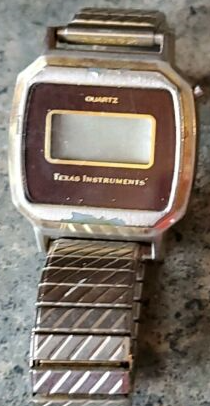 National Instruments
Austin
IEEE488 GPIB
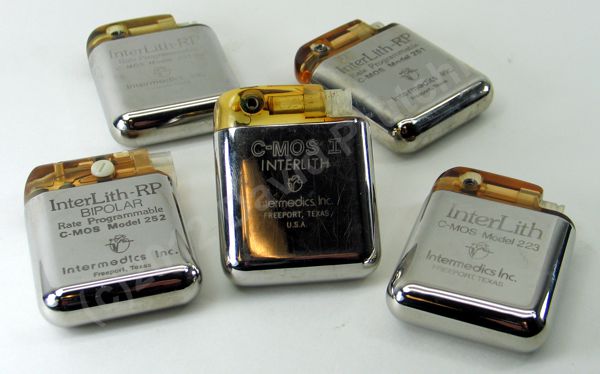 Texas Instruments
IBM
Austin
[Speaker Notes: OEHLER – Microprocessor for Machine Gun
Pellerin Milnor – BIG Washing machines. TUNNEL - Converting Relay Logic to Microprocessor
TEXAS INSTRUMENTS – Watch – Mot made LCD, CMOS Clock chip, Crystal They added battery and plastic
IBM – 5.6V Zener diode all 5000 BAD
National Instruments – KC Brown delivered MC68400 GPIB chip to  Dr James Truchard on Bee Caves. Now many buildings on MoPac near Domain
NASA – Flew shuttle simulator to reentry – Crashed it
Datapoint – TTY silent replacement, Created 8008 architecture, First NETWORK. ARCNET. Infrared building to building optical connection
Intermedics – Used RCA CMOS processor. Mot would not support life critical applications. Pacemaker programmer 6809 - LAZARUS selection
POSTER – Sears Die Hard]
Digital Signal Processing
Wrote DSP Training Courses - 1987
	MTTA5 – Cassette
	MTT31 – Instructor led course <- Looking for this

DSP Marketing Manager - 1988
	16-Bit - Cellular
	24-Bit – Audio Industry Standard
	32/96 Bit Floating point

VeComp701 – Vector Computer - 1995
	Created largest patent - > 450 citations
[Speaker Notes: DSP
Bryant Wilder
Paul Marino
Kevin Kloker
Garth Hillman
Keith Essency
Eric Cheval

VeComp
Terry Lawell
Steve Marsh
Bob Seaton
Jason & Terrance Spielman]
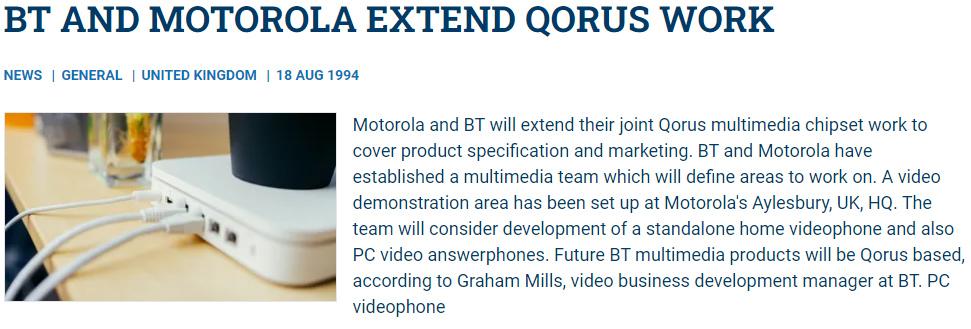 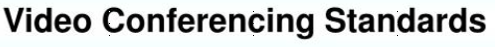 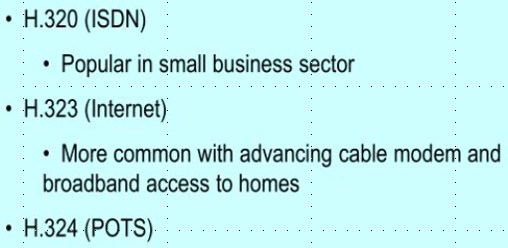 Sony Customer at Home
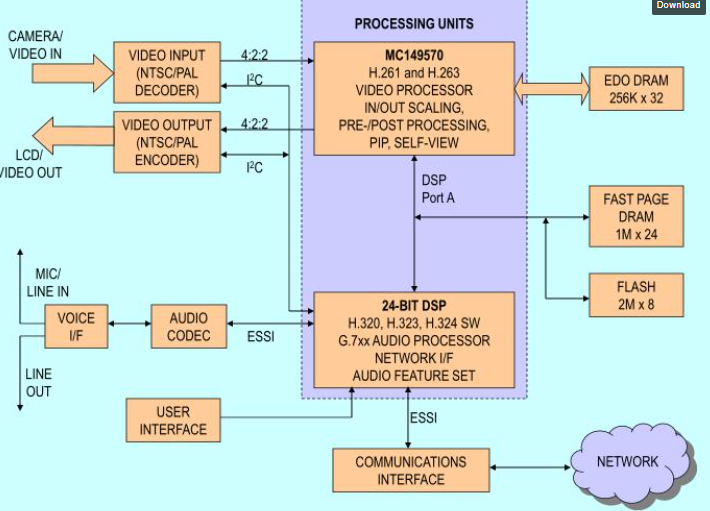 Mirrored Closet Doors
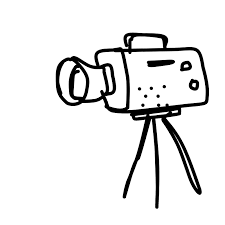 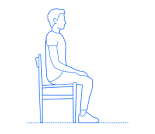 https://www.slideserve.com/bailey/video-conferencing-unit
4G LTE Prototype Development & Demo Platform
“Off the shelf” RF, FPGA based baseband
2 downlink paths, 1 uplink path
Provides an FPGA platform to test RF, DSP and MAC protocol
Provides a test environment to simulate a base station, host processor and RF channel
Provides early demonstrations for checking interoperability
Base station emulation
Application Server
Elektrobit C8 Fading Simulator
RF Rx Channel 1
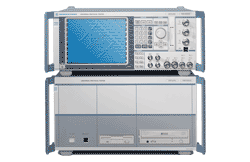 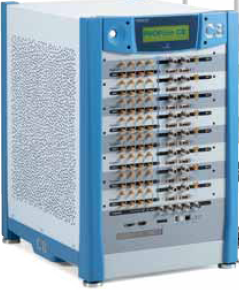 RF Rx Channel 2
RF Tx
Rohde Schwarz CRTU
Protocol Tester
RF Transceiver
Host Processor
BB RX Chan 1,2
SPI
BB Tx
Traffic Data
RF Interface Board
USB 2.0
FPGA Board
FPGA A
MAC Protocol
Processor
FPGA C
Decoder/
Encoder
FPGA B
PHY Engine
(MODEM)
Test Controller & 
Instrumentation Display
JTAG
PCIX
[Speaker Notes: 135 engineers in 6 design locations
Austin, Toulouse France, Boca Raton Florida, Chicago, Phoenix, San Diego

Feb 2008 - Demoed 4K Video over 4GLTE in Barcelona Spain – World Mobile congress.

We were the only company with such a demo.

Motorola SPS had a great RF team. Sold to Fujitsu.]
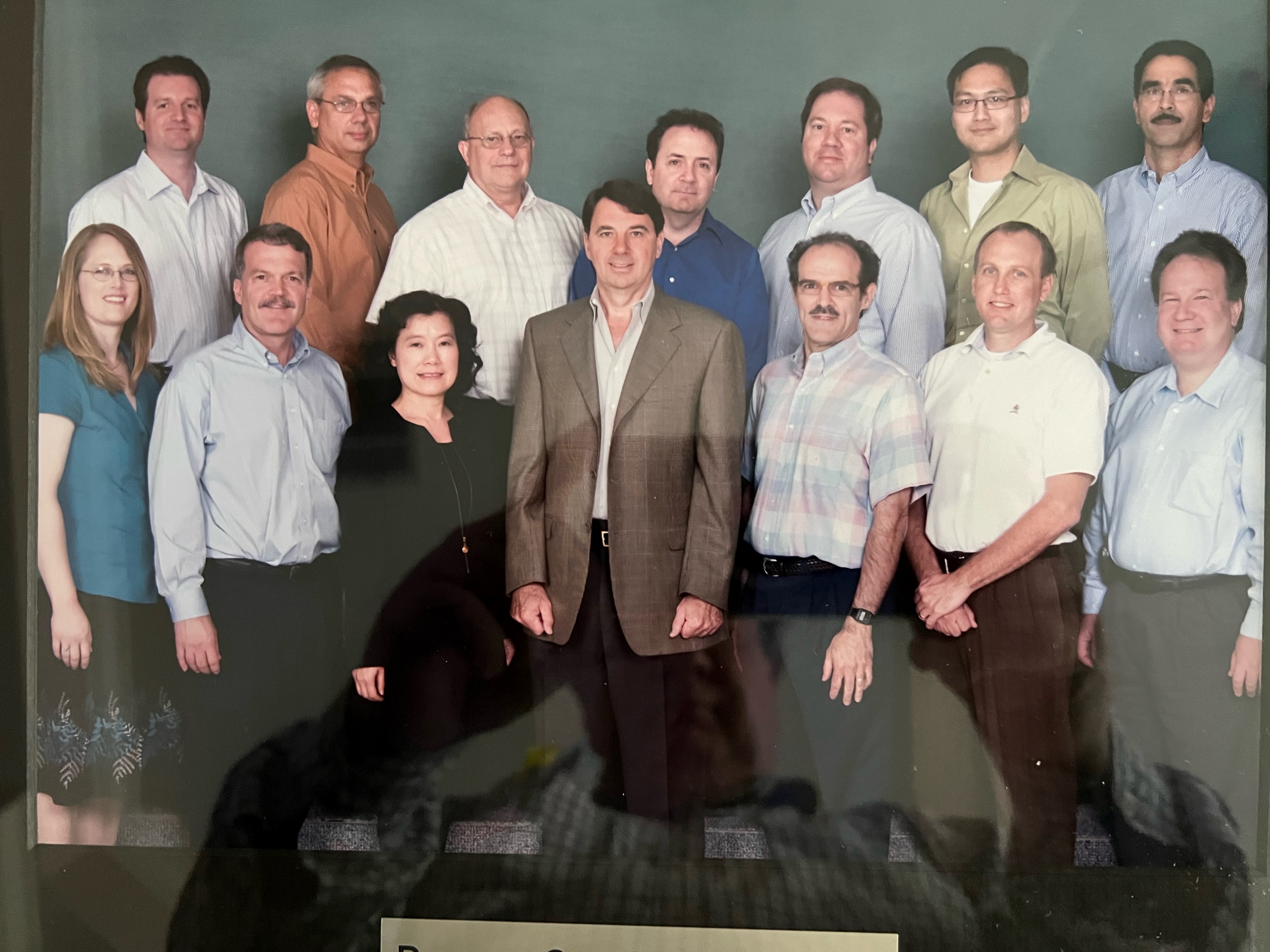 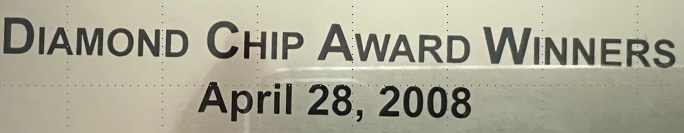 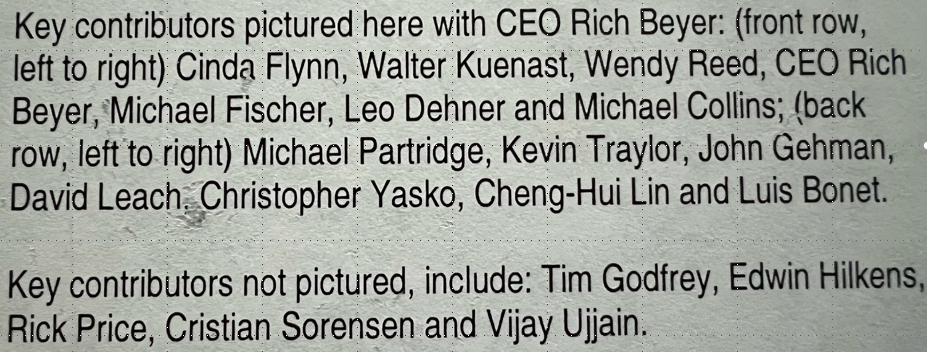 [Speaker Notes: 2008 – Great Recession

March 2009 – 1,800 riffed.]
Motorola Semiconductor Products Sector Split
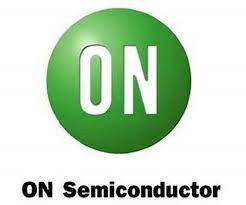 Power
Analog
Logic
Discrete
LED
1999
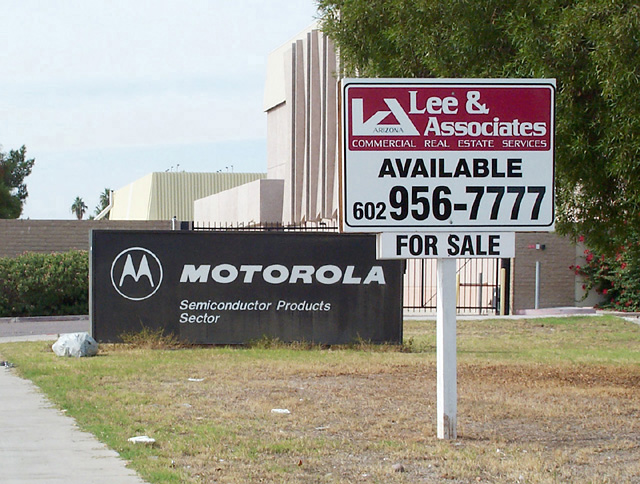 Automotive
Networking
Processors
Broadband
RF
Sensors
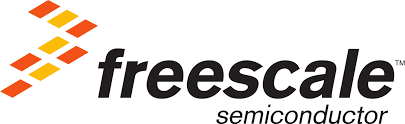 2006
2015
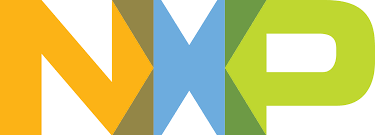 THANK YOUFor your time
Links
Fahnestock Clip
https://en.wikipedia.org/wiki/Fahnestock_clip

LonWorks
https://www.csimn.com/CSI_pages/LonWorks101.html

Motorola Wikipedia
https://en.wikipedia.org/wiki/Motorola

Semiconductors
https://www.britannica.com/science/semiconductor

History of Auto Radio
https://blog.consumerguide.com/a-brief-history-of-car-radio/

Motorola Timeline
https://www.landley.net/history/mirror/6800_MotDoc.pdf

Motorola History
https://www.britannica.com/topic/Motorola-Inc
https://www.company-histories.com/Motorola-Inc-Company-History.html

Transistor History
https://en.wikipedia.org/wiki/Transistor

1952 Bell Labs License symposium
https://www.computerhistory.org/siliconengine/bell-labs-licenses-transistor-technology/

1 bit processor
Datasheet
http://ww.bitsavers.org/components/motorola/14500/MC14500B_Rev3.pdf
Handbook
http://www.bitsavers.org/components/motorola/14500/MC14500B_Industrial_Control_Unit_Handbook_1977.pdf
Discreet version
https://www.youtube.com/watch?v=BJSHJkaYqaE

Motorola Video Conferencing
https://www.slideserve.com/bailey/video-conferencing-unit
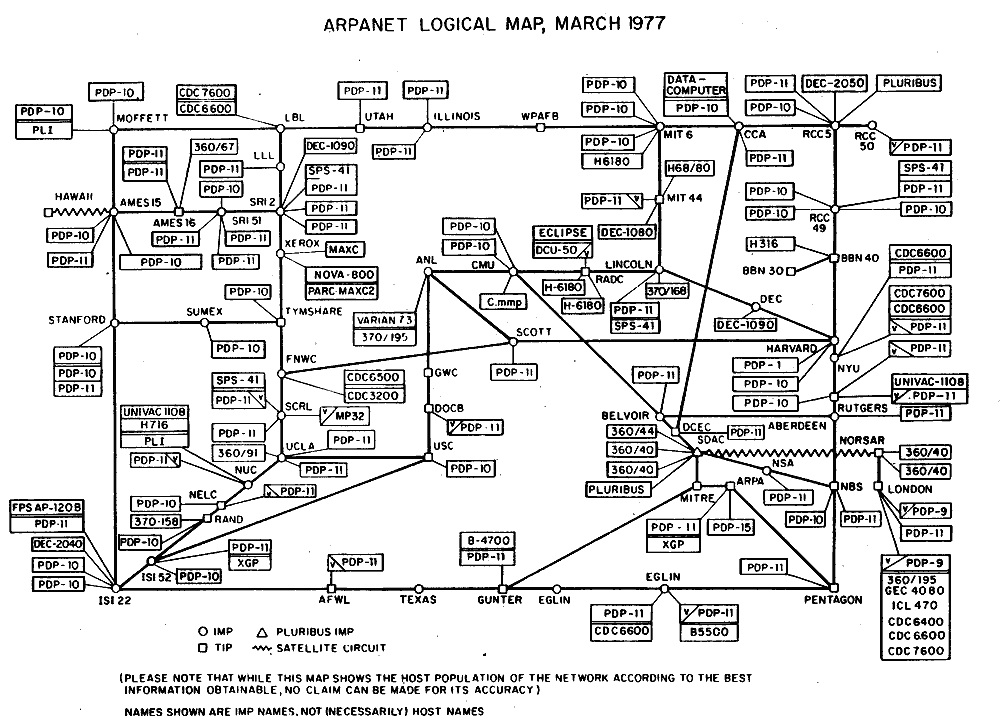 [Speaker Notes: ARPANET - Advanced Research Projects Agency Network (the World's first operational packet switching network)

Department of Defense

Approx 150 systems online

PENTAGON – MILITARY – UNIVERSITY

NOTE – Mystery TEXAS node

MORE NODES IN THIS BUILDING THAN THE ENTIRE INTERNET BACK THEN]
Interface Message Processor
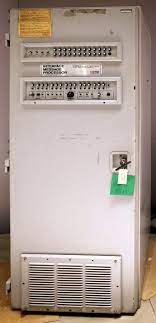 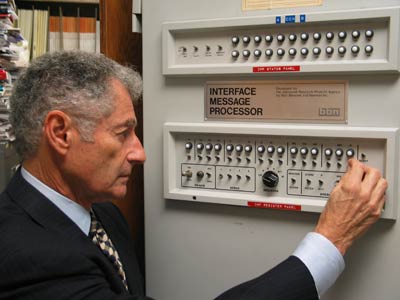 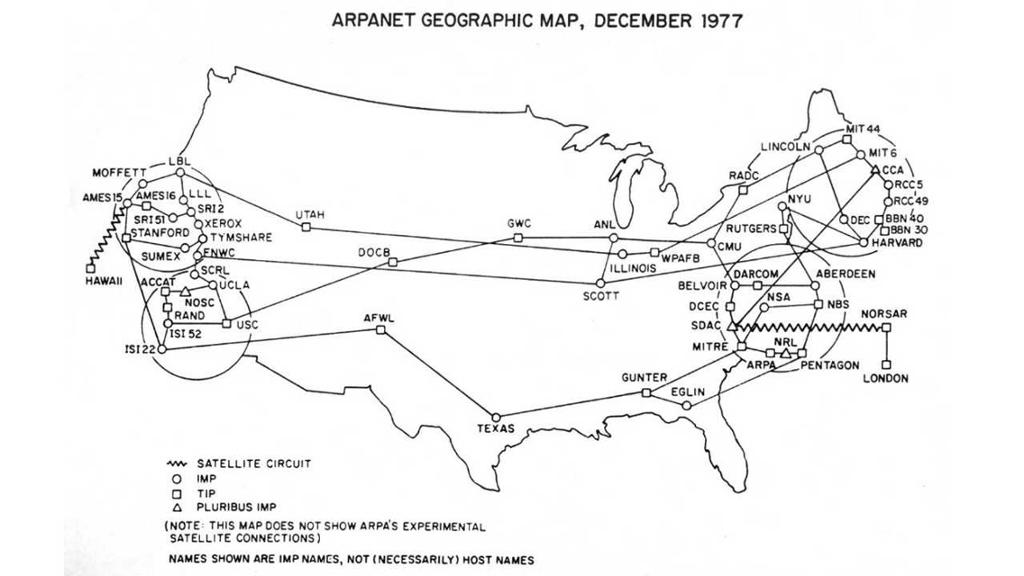 LINK:
https://en.wikipedia.org/wiki/ARPANET
[Speaker Notes: ARPA awarded the contract to build the network to Bolt Beranek & Newman who developed the first protocol for the network

Required Interface Message Processor (GIANT BOX) to connect.

TIMELINE
1969 – First Connect
1971 – Declared operational

I HAD NOTHING TO DO WITH THIS.
Just an interesting fact.]